CLASE  No. 8OTROS  DOCUMENTOS  UTILIZADOS EN  LA  CORRESPONDENCIA  OFICIAL
ACUERDOS  y   DECRETOS,
1
Gráfica  de la Jerarquía de  la  Legislación  guatemalteca:
2
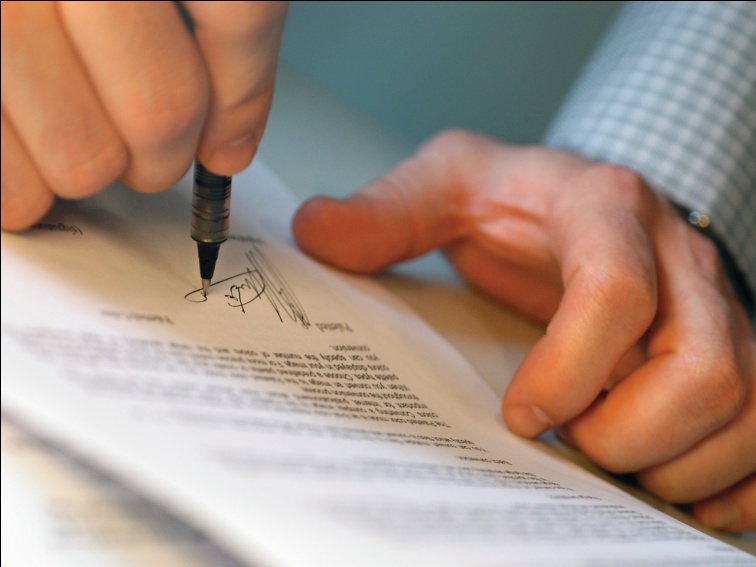 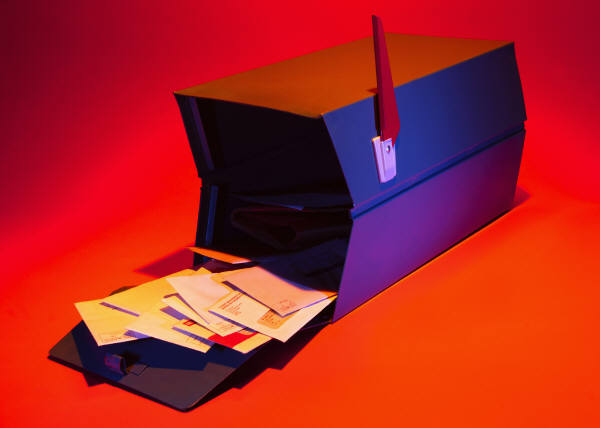 3
ACUERDO
Definición

Tiene como objeto dar a conocer las disposiciones legales emitidas por el Gobierno de la Republica, con el propósito de amparar los actos de los ciudadanos.

 Es una resolución adoptada en asuntos de su competencia por un tribunal colegiado en la reunión o junta de sus miembros que se celebra.
4
ACUERDO
2. Partes o Elementos 
Encabezado, indicando que es Acuerdo y de que tipo, su numero de orden, que se forma con el numero correlativo de acuerdo y, seguido de un guion el año de emisión. El algunos casos, como es los acuerdos emanados de un Ministerio, en el encabezado se indica Ministro  o Ministra lo establece. Como parte del encabezado se consigna la fecha de emisión completa y el titulo o asunto a que se refiere el acuerdo.
Considerandos:  son las razones en las cuales se fundamenta el cuerpo del acuerdo.
Por lo tanto:  Es un párrafo en el que se describen los fundamentos legales en los cuales se basa el acuerdo o decisión tomada.
Acuerda: Los acuerdos se redactan en forma de artículos.
Firma.
5
ACUERDO
CARACTERISTICAS:
LOS  ACUERDOS  CARECEN  DE  CARÁCTER  JURISDICCIONAL
SON EMANADOS POR   ÓRGANOS  COLEGIADOS
PUEDEN SER ADOPTADOS POR  UN ÓRGANO COLEGIADO, POR UN ALCALDE,  MINISTRO  O  PRESIDENTE


4.  CLASES  O   TIPOS:
6
ACUERDO
4.  CLASES  O   TIPOS: 


ACUERDO MINISTERIAL:   
 Es el  emitido por  un  ministerio    y  va  firmado  por  el Ministro   o  su  secretario.

ACUERDO  GUBERNATIVO  
        EMITIDO POR   EL ORGANISMO  EJECUTIVO (Ministros) y  va  FIRMADO POR  EL  PRESIDENTE  CONSTITUCIONAL  DE LA  REPÚBLICA  Y   REFRENDADO POR   LA  FIRMA DEL  MINISTRO    A  CARGO  DEL MINISTERIO  A  QUIEN  AFECTE   ESE  ACUERDO (SI NO  TIENE  VALIDEZ)
7
ACUERDO
CLASES  O   TIPOS: 

EXISTEN TAMBIEN  ACUERDOS:
INTERNACIONALES
PLENARIOS
PREVENTIVOS
REGIONALES
SIMPLIFICADOS
MUNICIPALES,  etc..
8
RECUERDE:
Previo  a la firma del  Presidente  o Ministro(a) responsable,  se  escribe con letras  mayúsculas  la  palabra: 
                   
COMUNIQUESE.

Un Acuerdo  debe publicarse en  el  DIARIO OFICIAL, para  que tenga  validez.
ACUERDO
9
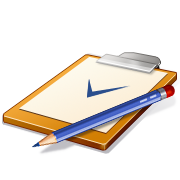 10
DECRETO
Definición
Resolución, mandato, decisión de una autoridad sobre un asunto negocio o materia de su competencia.
Resolución del Poder Ejecutivo que va firmada por el Presidente de la República, con el refrendo de un ministro, generalmente y del ramo a la resolución se refiere, requisito sin el cual carece de validez.
La denominación de decreto queda reservada para las resoluciones administrativas.
11
DECRETO

2. Partes o elementos; 
Parte enunciada indica los antecedentes del asunto de que se trata, es decir las razones que hubo para emitirlo.
Parte considerativa donde se explica los fundamentos o antecedentes legales, así como la necesidad que hay de su emisión, en beneficio del conglomerado social.
Parte resolutiva es la que indica lo que se ordena y se redacta por artículos.
12
DECRETO
3. CARACTERISTICAS
Están    subordinados  a la  Constitución  y  a las Leyes  y  no pueden  contener  disposiciones  contrarias    a  las  mismas.

Ocupan  el  máximo  lugar  en la  jerarquía  normativa  interna  de las  disposiciones  administrativas por  encima de las ordenes  de  Comisiones    delegadas  del Gobierno,  las  Órdenes  ministeriales  y  las   disposiciones   de  las  demás  autoridades y  órganos  inferiores.


Pueden ser  emitidos  por  el  poder  Legislativo  o Ejecutivo  y  cuando  uno  de  ellos emite  un   DECRETO    debe someterlo a  la aprobación  del  otro,  es  decir
 que,  si el Legislativo  emite  un DECRETO,  el   poder  Ejecutivo  debe  aprobarlo, 
 o  en caso  contrario,  lo  vetará,  lo que  indica  que no lo aprueba.
13
DECRETO
3. CARACTERISTICAS
Un  DECRETO EJECUTIVO:  se  emite por  el  Presidente   Constitucional de  la  República  en Consejo  de  Ministros,  firmándolo  él  y  el  gabinete  en pleno .
Los  DECRETOS  se  enumeran del  número  “uno” en adelante,  y   se  le  agrega  el año  calendario   al  que  corresponde,  separado por  un guión,
Cuando se  decretan por  un MINISTERIO,  se  agregan antes  del  número   correlativo  las  iníciales  del   mismo.
La  publicación  es la  base  de   obligatoriedad  del  Decreto  o  Acuerdo  y  GENERA  CERTEZA   Y  SEGURIDAD  JURIDICA.
14
4.  CLASES O  TIPOS  DE  DECRETO
DECRETO  LEY:  Disposición de carácter  Legislativo  o que  sin  ser  sometida  al  órgano  adecuado,  se promulga por  el poder ejecutivo.


DECRETO  REGLAMENTARIO:  El que con firma  de un ministro o  secretario  de  Estado,  redactado por  el o por  sus  colaboradores y  la sanciona  el  Presidente,  regula con detalle  el regimén  que  sobre  una institución  se  ha  establecido.

DECRETO  LEGISLATIVO:  Este  ha de  ser  transmitido  internamente  por  el Gobierno  debiendo  ser publicado,  con su  respectiva  denominación  de  DECRETO  LEGISLATIVO, corresponde  al  Congreso de la República.
15
GRACIAS  POR SU ATENCION
“La  mente es como una  sombrilla,  
solo  funciona   si  se     abre”
16